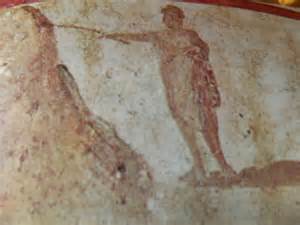 I tre giovani ebrei nella fornace ardente, 2.a metà III sec., Cubicolo della Velata, catacombe di Priscilla
Fractio panis,part., 2.a.metà del III sec., cappella greca, catacombe di S. Priscilla
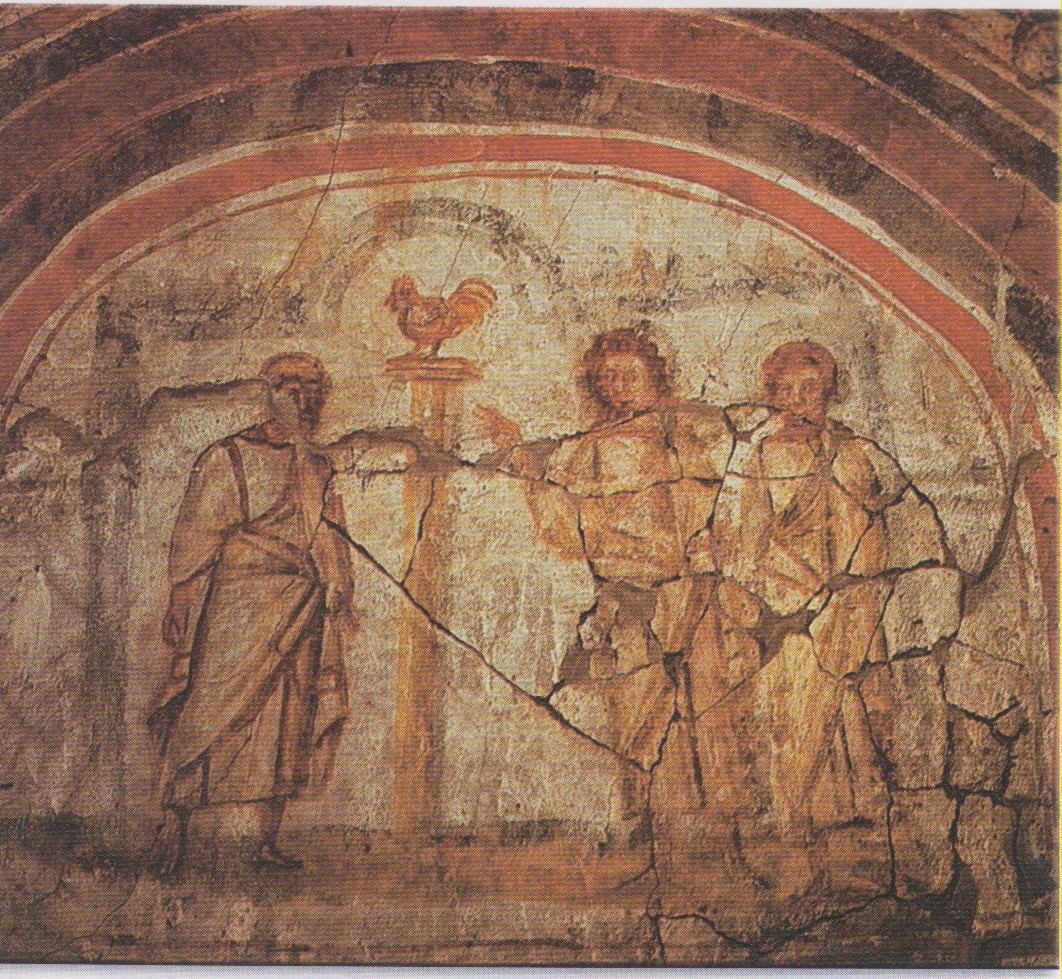 Catacombe di Commodilla, affresco con rinnegamento di Petro